Project Effort vs. Project Duration
Prepared by: Celeste Ng
Date: May, 2016
Source: As given on each slide
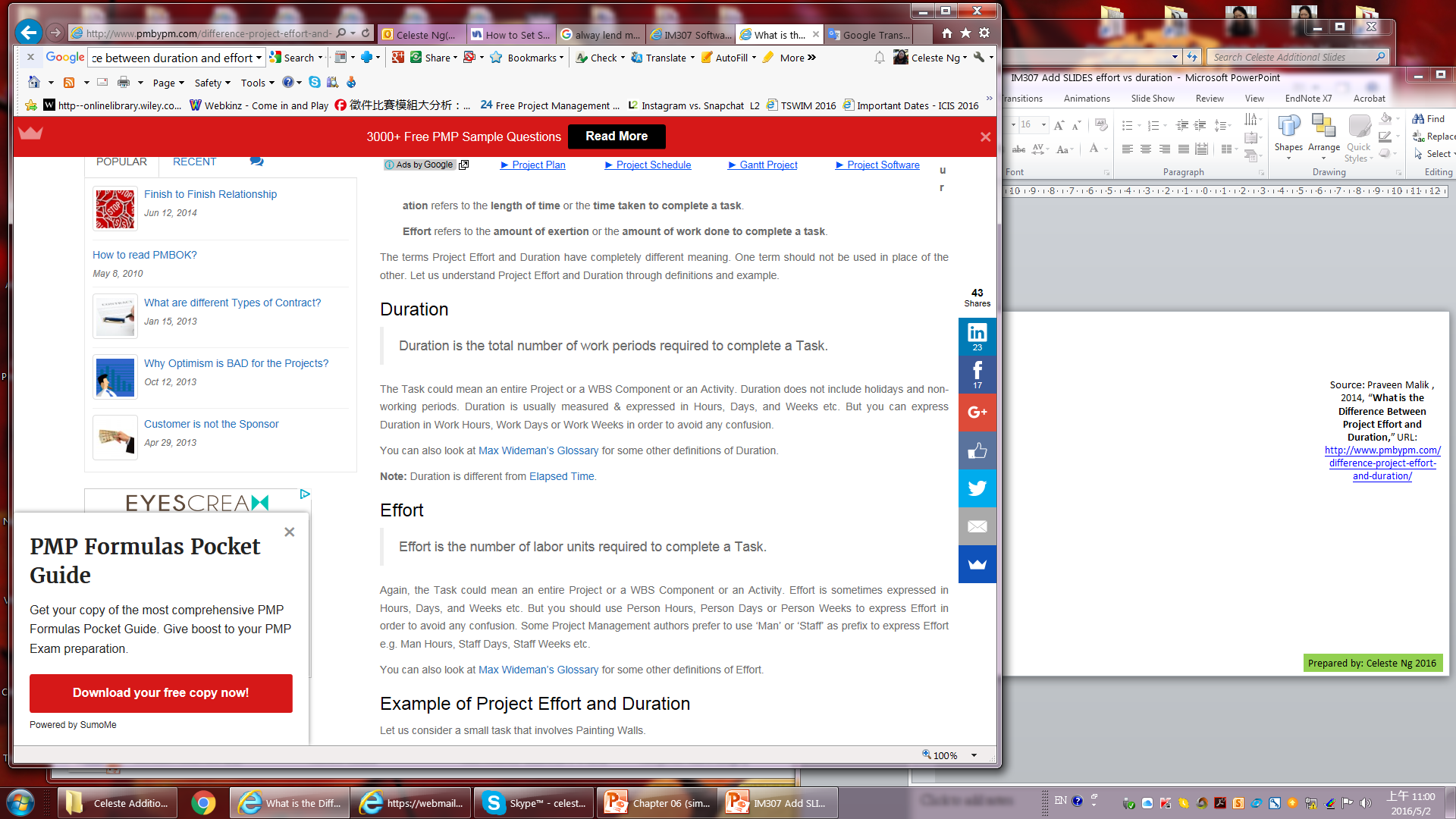 Source: Praveen Malik , 2014, “What is the Difference Between Project Effort and Duration,” URL: http://www.pmbypm.com/difference-project-effort-and-duration/
Prepared by: Celeste Ng 2016
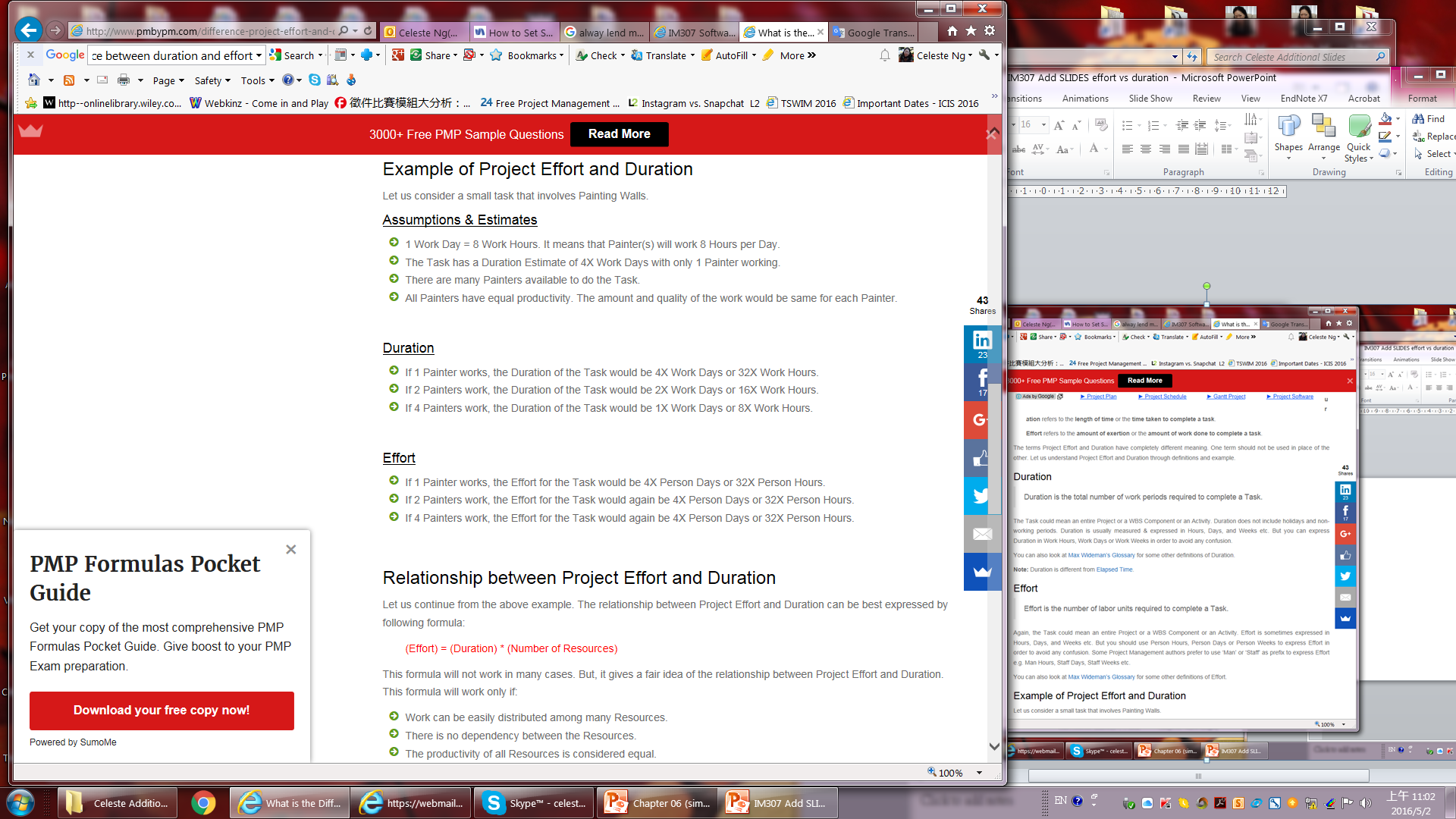 Source: Praveen Malik , 2014, “What is the Difference Between Project Effort and Duration,” URL: http://www.pmbypm.com/difference-project-effort-and-duration/
Prepared by: Celeste Ng 2016
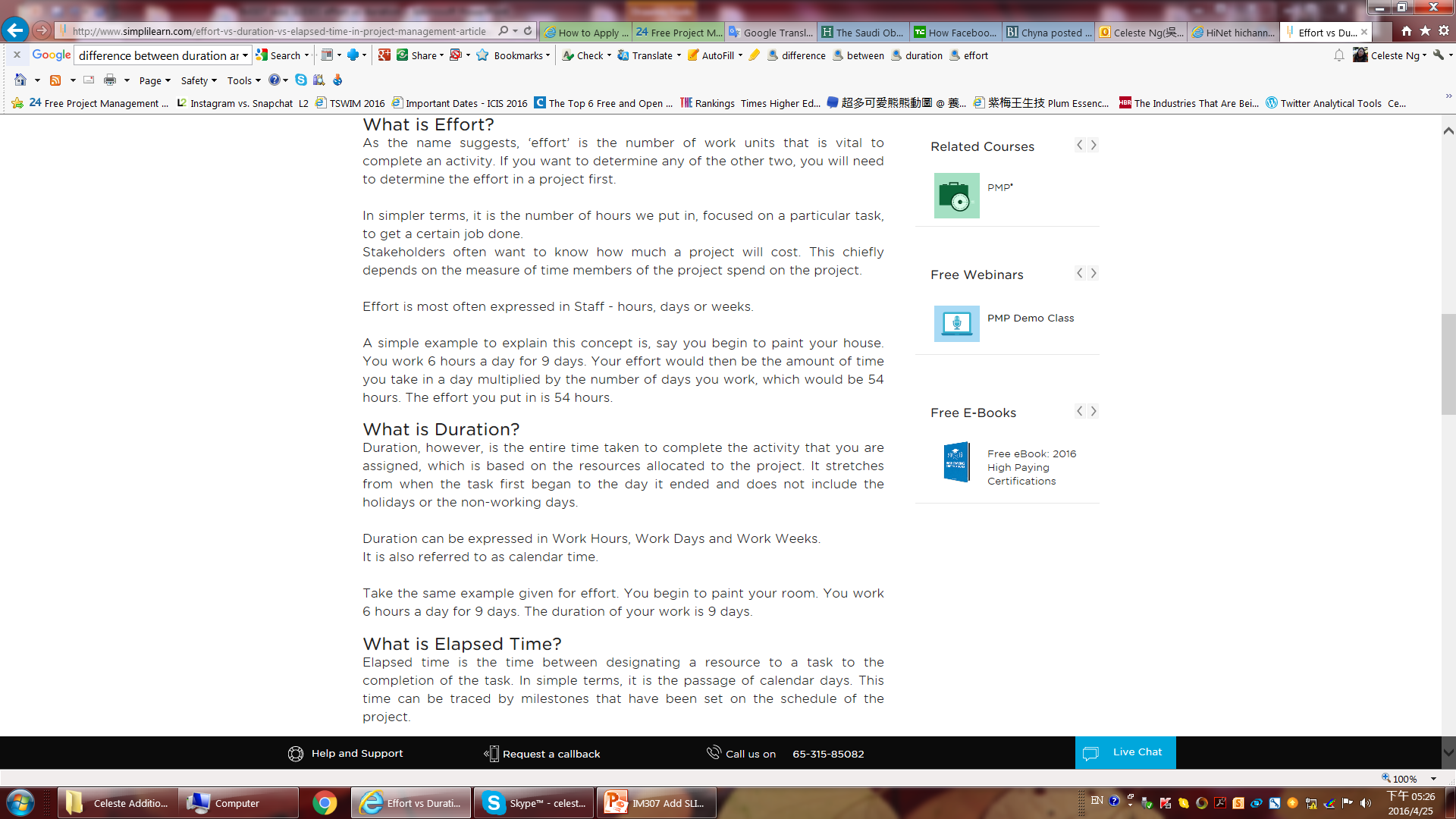 Source: Avantika Monnappa , 2015, “Project Management Learning Series: Effort vs Duration vs Elapsed Time,” URL: http://www.simplilearn.com/effort-vs-duration-vs-elapsed-time-in-project-management-article
Prepared by: Celeste Ng 2016
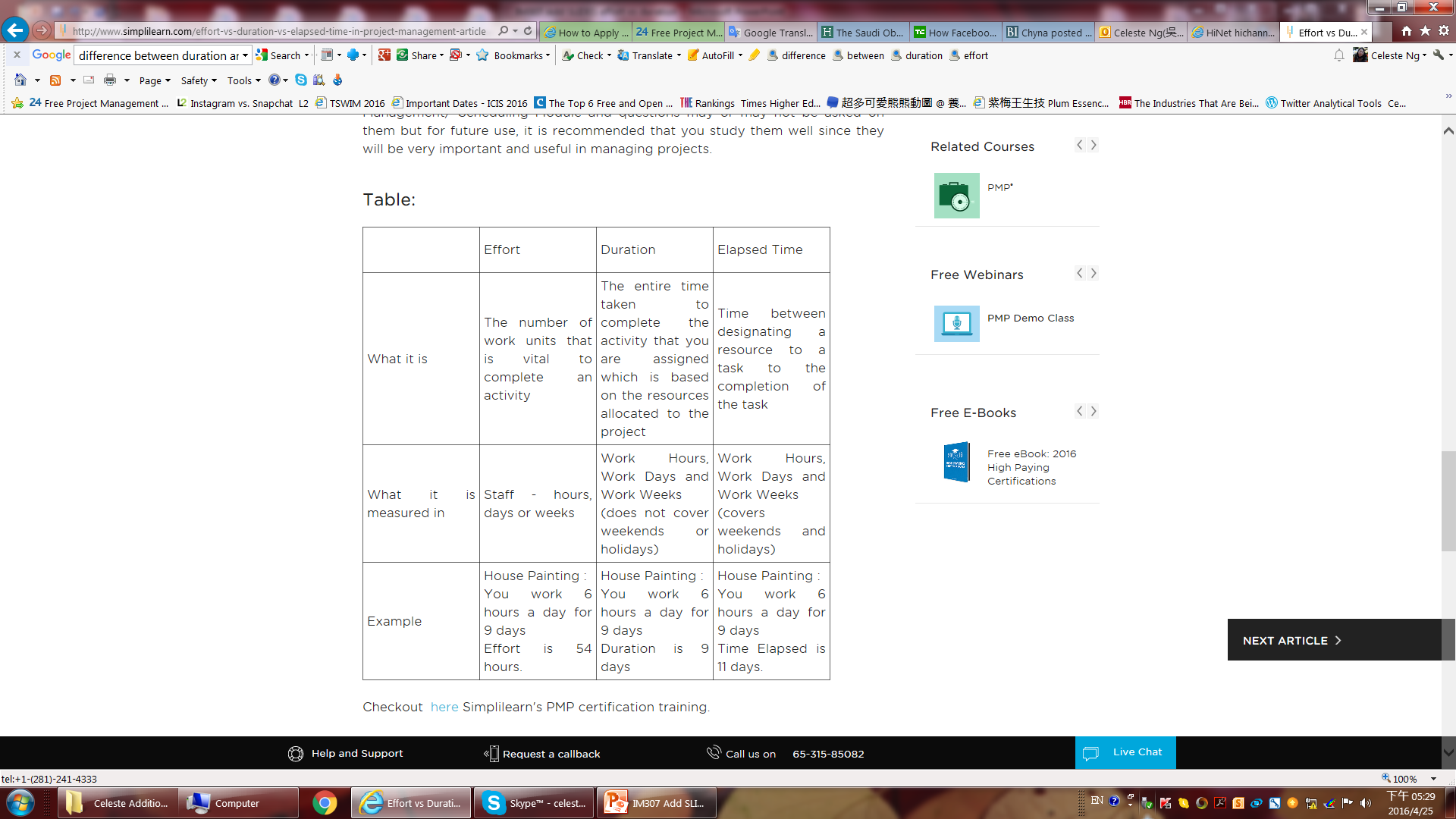 Source: Avantika Monnappa , 2015, “Project Management Learning Series: Effort vs Duration vs Elapsed Time,” URL: http://www.simplilearn.com/effort-vs-duration-vs-elapsed-time-in-project-management-article
Prepared by: Celeste Ng 2016